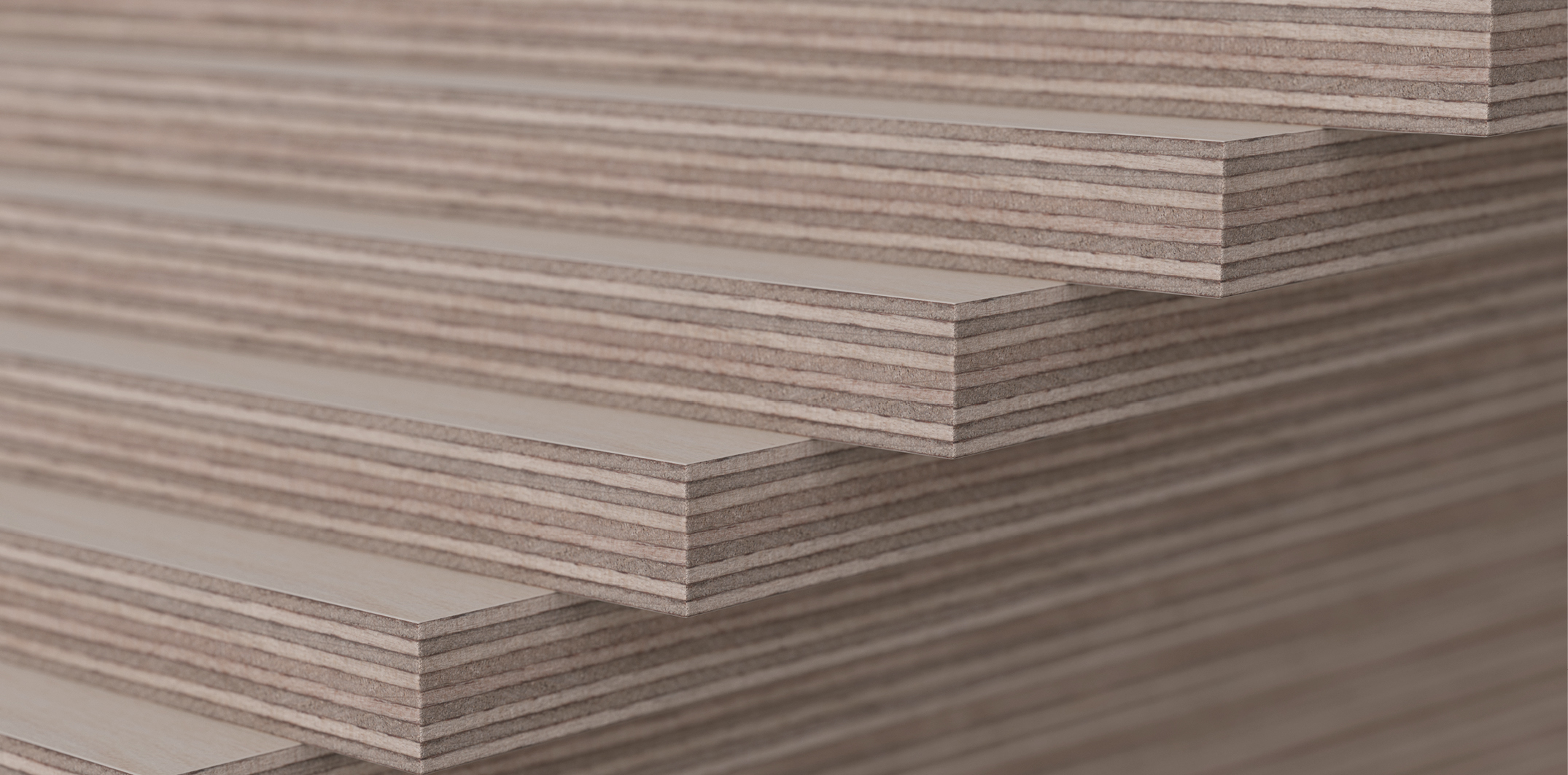 Teollinen puurakentaminen
Opetusmateriaalia teollisen puurakentamisen koulutukseen
2022
2
Aineiston käyttö
Aineiston alkuperä
Teollisen puurakentamisen oppimateriaali oppimateriaali on tuotettu 2021-2022 Puuinfo Oy:n johtamassa hankkeessa, jossa mukana myös: 
Ammattiopisto Lappia,
TTS-Työtehoseura,
Kaakkois-Suomen ammattikorkeakoulu,
Metropolia ammattikorkeakoulu,
Jyväskylän ammattikorkeakoulu,
Tampereen yliopisto sekä
Puutuoteteollisuus ry.
Hanketta on rahoittanut ympäristöministeriö.
Aineisto on tarkoitettu käyttöön teollisen puurakentamisen koulutuksessa ja opiskelussa mahdollisimman laajasti.

Aineistolla on Nimeä-JaaSamoin (CC BY-SA) -lisenssi, joka edellyttää, että aineistoa käytettäessä tekijä mainitaan asianmukaisesti ja johdannaisteoksia saa levittää vain samalla lisenssillä kuin alkuperäistä teosta.

Alkuperäinen aineisto sekä Puuinfon mahdolliset päivitykset siihen julkaistaan aoe.fi-portaalissa sekä puuinfo.fi-sivustolla.
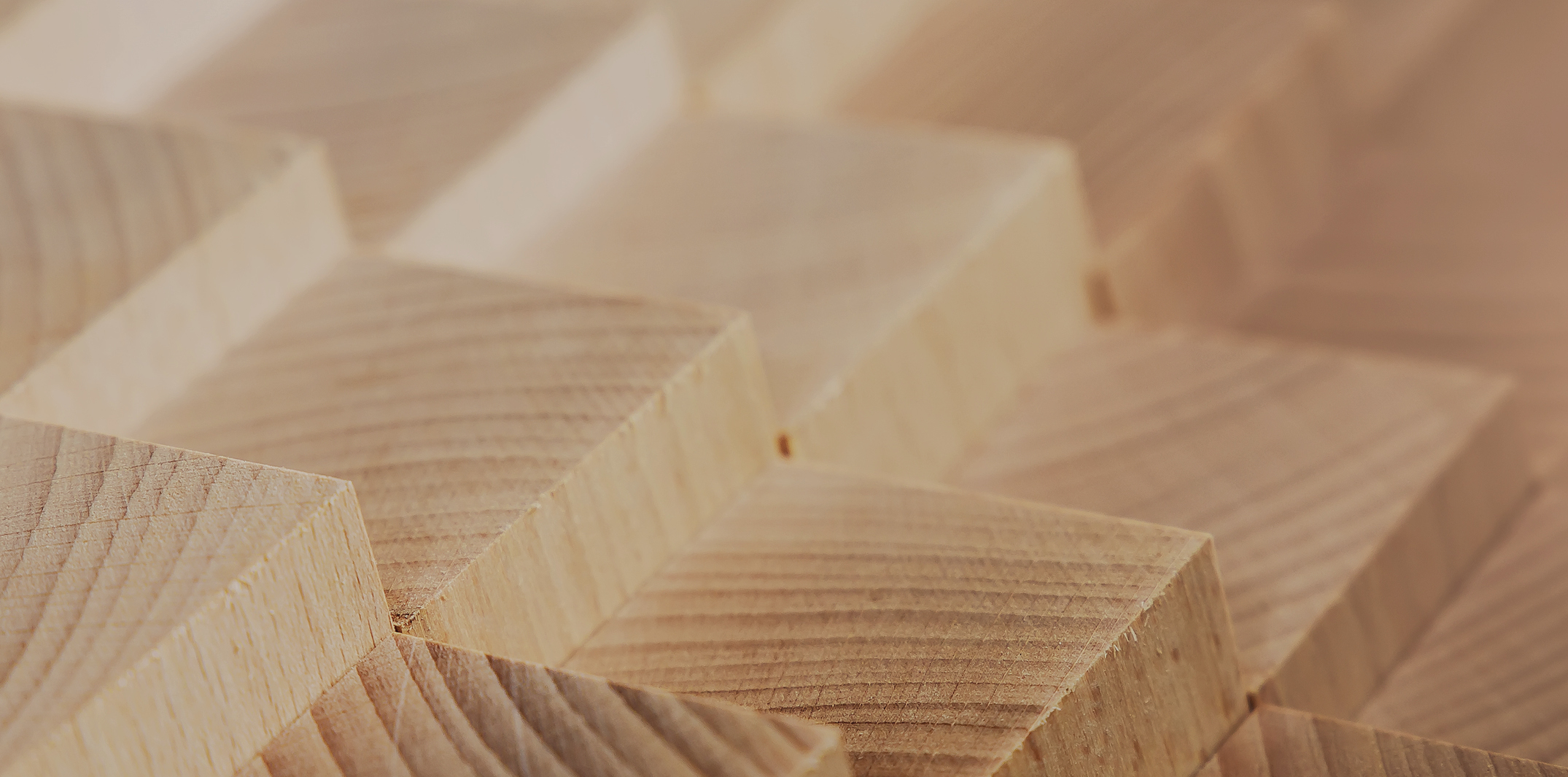 Rakentamistalous ja projektijohto
4
Tekijät
Sauli Ylinen, Puutuoteteollisuus ry
Julkaisupäivä: 29.5.2022
Rakentamistalous ja projektijohto
5
5
Rakentamistalous ja projektijohto
Rakentamistalous – ja projektijohto paketin läpikäytyään opiskelija:
Tuntee rakennushankkeen eri tahot ja tehtävät
Tuntee rakennushankkeen päävaiheet
Tietää tärkeimpien rakennuttajien liiketoimintamallit
Tuntee tärkeimmät sopimusmallit rakentamisessa
Tuntee rakennushankkeen projektijohdon tärkeimmät tehtävät
Tuntee pääpiirteittäin puurakentamisen markkinat
Tuntee puutalohankkeen erityispiirteet 

 Kurssi luo valmiudet jatkaa puurakentamisen hankekehityksen ja projektijohtamisen opiskelun ja perehtymisen parissa
Rakentamistalous ja projektijohto
6
Sisältö
Sisältää 
Viisi luentoa
Viisi viikkoharjoitusta
Kurssityön
Harjoitellaan kerrostalohankkeen projektisuunnitelman laadinta
Kurssiaineistossa keskitytään puurakentamisen erityiskysymyksiin – kaikkia termejä ja perusasioita ei käsitellä laajasti tässä aineistossa 
Kurssin aineistossa käytetään kahta TOAS Sr:n toteuttamaa puukerrostaloa esimerkkinä – TOAS Kauppi ja TOAS Lumipuu. Hankkeisiin voi tutustua osoitteissa: 
	- Toas Kauppi kuntokatu 11 a, 33520 Tampere
	- Toas Lumipuu Makkarajärvenkatu 74, 33720 Tampere
Rakentamistalous ja projektijohto
Hankekehitys- ja juridiikka
8
Hankekehitys- ja juridiikka
Tässä luennossa: 
Tiedät rakentamisen määräyskehikon vaikutuksesta puurakentamiseen
Opit periaatteet kaavoittamisesta ja maanhankinnasta
Tunnet erilaisia rakennuttajia ja hankemalleja
Tiedät rakennushankkeen osapuolet ja tärkeimmät roolit
Tiedät erilaisia rakennushankkeen juridisia toteutusmuotoja 
Tunnet yleisimmin käytetyt sopimusmallit
Osaat arvioida mitä riskejä ja mahdollisuuksia eri sopimusmalleihin sisältyy
Tunnistat puurakentamisen erityispiirteitä liittyen hankekehitykseen ja juridiikkaan liittyen
Rakentamistalous ja projektijohto
9
Rakentamisen määräykset puurakentamisen kannalta
Puurakentamista koskee sama lainsäädäntö kuin muutakin rakentamista. Nämä tulee ymmärtää materiaalista riippumatta.
Määräysten ja suositusten eri tasoja 
Eurooppalainen säädöskehikko
MRL – maankäyttö ja rakennuslaki ja rakennusmääräyskokoelma
Ympäristöministeriön asetukset ja ohjeet ja eri perustelumuistiot
Muut lait, esim. asuntokauppalaki, kauppalaki tai laki rakennuksen energiatodistuksesta
Kaavoitusmonopoli ja kaavoituksen eri tasot
Rakennusvalvontojen käytännöt – esim. topten- kortit
Tontinluovutusehdot ja muut erilliset sopimukset
Standardit – esim. SFS-EN järjestelmä
Alan oma valvonta ja käytännöt, esim. RT- kortit tai FISE- järjestelmä
Oikeuskäytäntö
Rakentamistalous ja projektijohto
10
Rakentamisen määräykset – nostoja puurakentamiseen liittyen
Tuotteiden todentaminen – CE, ETA, Varmennustodistus, rakennuspaikkakohtainen hyväksyntä?
Esimerkiksi CLT:lle ei ole voimassa olevaa harmonisoitua tuotestandardia
Tilaelementeille ei ole voimassa olevaa harmonisoitua tuotestandardia
Kansallisesti tuotteille voidaan hakea YM:n varmennustodistusta: https://ym.fi/varmennustodistus
Uusien tuotteiden tai tuotteiden, joilla ei ole tyyppihyväksyntää kohdalla voidaan kelpoisuus osoittaa rakennuspaikkakohtaisella hyväksynnällä
Ei ensisijainen keino
Vastuu kelpoisuuden osoittamisesta aina hankkeeseen ryhtyvällä
Haettava ja hyväksytettävä joka kohteeseen erikseen
Päätöksen hyväksynnästä tekee aina rakennusvalvontaviranomainen
Rakentamistalous ja projektijohto
11
Rakentamisen määräykset – nostoja puurakentamiseen liittyen
Kaavoitus ja muut kuntaan liittyvät kysymykset
Kunta saa halutessaan edellyttää kaavalta puurakentamista
KHO:2012:56 päätöksen mukaan näin voidaan toimia
https://www.kho.fi/fi/index/paatokset/vuosikirjapaatokset/1428403349476.html
Infrastruktuuri:
Monissa puukohteissa vaaditaan sprinklaus. Tämä asettaa vaatimuksia vesijohdolle, esim. paineen ja varmistuksen suhteen
Kaavassa voidaan määrätä monia seikkoja, joka vaikuttaa valittavaan toteutustapaan
Määräykset julkisivun toteutuksesta, esim. saako elementtisauma näkyä
Runkosyvyydet ja massojen sijoitus tontilla
Pysäköintiratkaisut
Kerroskorkeudet ja kerrosmäärät
Kattomuodot, julkisivutoteutus, parvekkeet (esim. vaatimus sisäänvedetyistä parvekkeista)
Melu- ja tärinävaatimukset tontilla
Suunnittelu
Jo pätevöityneitä suunnittelijoita suhteessa vähän perinteisiin rakennustapoihin
Esim. FISE:ssä betonirakenteiden suunnittelijoita n. 700kpl, puurakenteiden suunnittelijoita n. 100kpl (https://www.patevyyspalvelu.fi/registry)
Rakentamistalous ja projektijohto
12
Rakentamisen määräykset – nostoja puurakentamiseen liittyen
Optimaalinen runkorakenne ja määräykset
Määräykset vaikuttavat yhtenä tekijänä siihen mikä runkoratkaisu ja toteutustapa voidaan ja kannattaa valita
Esimerkiksi palomääräyksissä sallitaan erilaisia yhdistelmiä näkyvien pintojen määrille tai sprinklerin käytölle
Toiminnallisella palomitoituksella voi osoittaa kohdekohtaisesti taulukosta poikkeavia suunnitteluratkaisuja
Hyvä työkalu alkuvaiheen kartoitukseen Puuinfon Epuu- palvelu
https://epuu.fi/
Rakentamistalous ja projektijohto
13
Esimerkki määräysten soveltamisesta – Case Kauppi
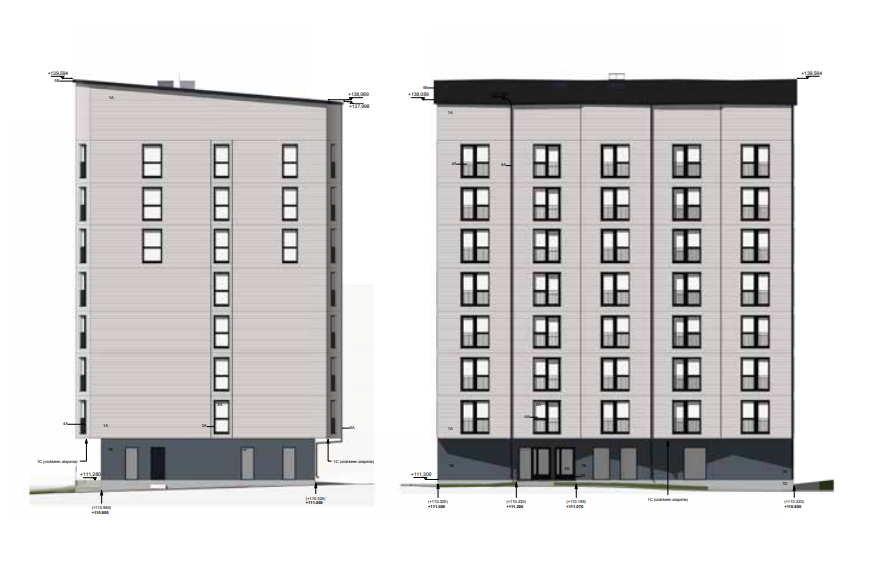 Valittu toteutustapa CLT-tilaelementti
Kahdeksan kerrosta
Paloluokka P2
Määräykset sallivat 20% säännön mukaan, että asuntojen kantavista pinnoista 20% voidaan jättää näkyvälle puupinnalle
Asuntojen katot jätettiin näkyvälle CLT- pinnalle
Kohde sijaitsee helikopterimelualueella
Vaatimus kovemmasta ääneneristyksestä julkisivussa
Akustikon laatima selvitys ja laatima ratkaisu julkisivun äänen eristäminen parantamisesta verrattuna vakiorakenteeseen
Porrashuoneissa hyödynnettiin toiminnallista mitoitusta
Rakentamistalous ja projektijohto
14
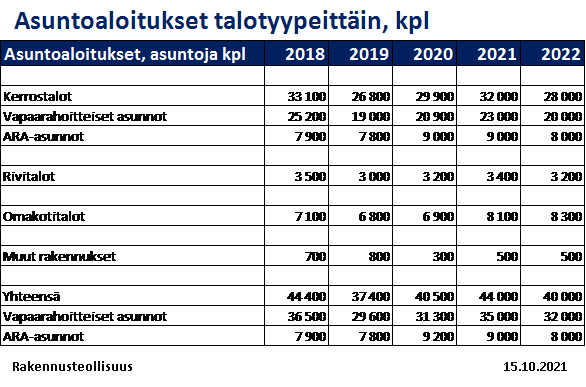 Erilaiset asiakkaat ja hankkeiden rahoitus
Suomessa rakennetaan vuosittain noin 40 000 asuntoa
Näistä nykyisellään n. 20% on ARA-rahoitteisia
Vapaarahoitteiset kohteet jakautuvat kiinteistösijoittajien omistamiin vuokra-asuntoihin ja omistusasuntoihin
Eri asiakkailla on eri liiketoiminta- ja rahoitusmallit
Eri sopimusmuodot eri asiakkaille
Pääryhmät jakautuvat vielä eri alaryhmiin
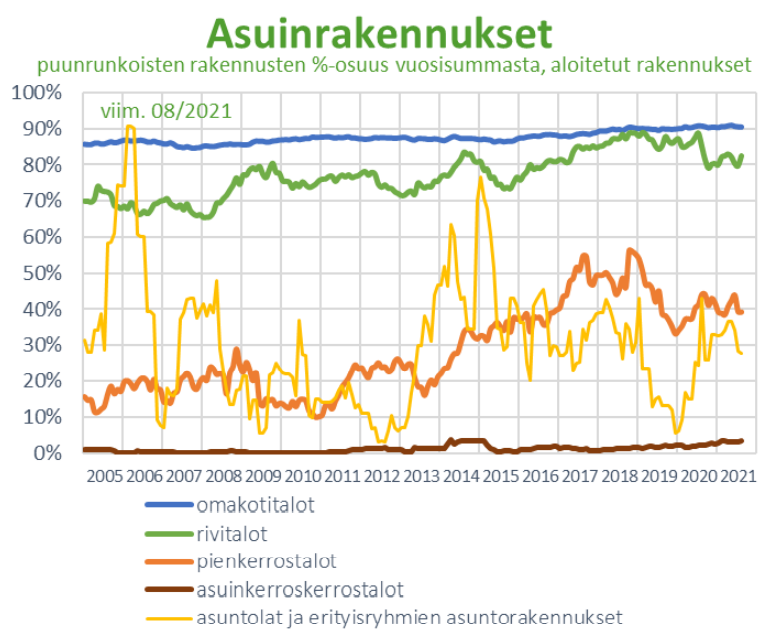 Rakentamistalous ja projektijohto
15
Erilaiset asiakkaat ja hankkeiden rahoitus
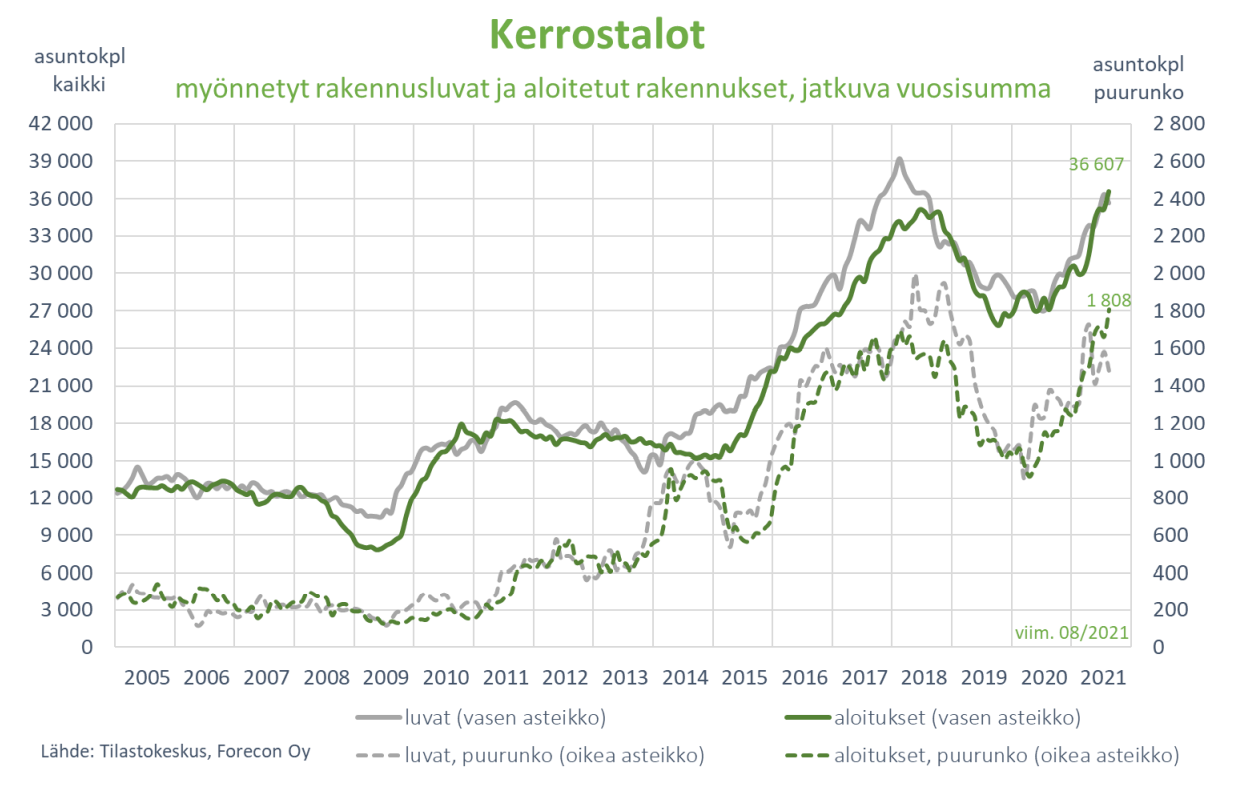 Rakentamistalous ja projektijohto
16
Ympäristöministeriö kansalliset puurakentamisen tavoitteet
Ohessa ympäristöministeriön kansalliset puurakentamisen tavoitteet
Julkisen-puurakentamisen-kansalliset-tavoitteet-45F5028E_8436_408A_8CD7_510C6C1AD000-161609.pdf (ym.fi)
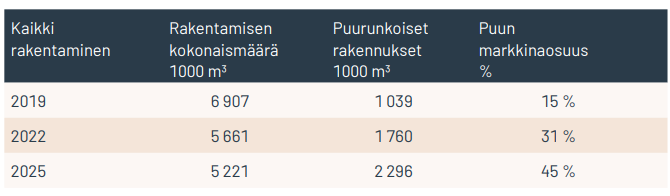 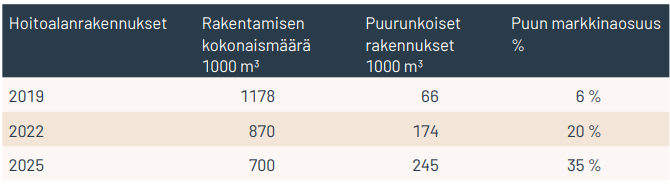 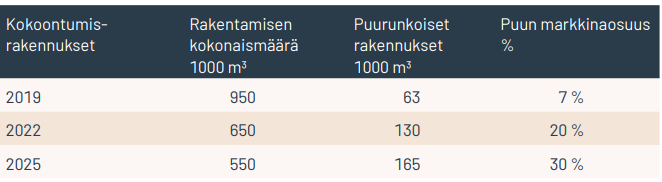 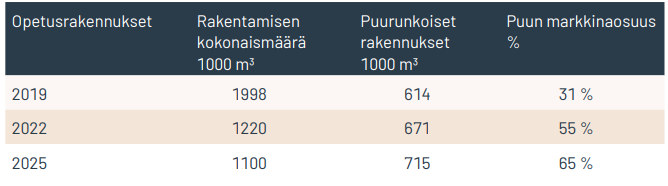 Rakentamistalous ja projektijohto
17
Hankintalain* yleisperiaatteet
Hankintalakia tulee soveltaa hankintayksiköiden toteuttamiin rakennushankkeisiin. Näitä ovat mm. valtion, kuntien ja kuntayhtymien viranomaiset, valtion liikelaitokset ja julkisoikeudelliset laitokset ja muut näihin rinnastettavat toimijat. 
Julkisen hankinnan keskeiset periaatteet: 
Tasapuolisuus
Esim. kaikille mahdollisille tarjoajille on annettava samat kilpailuun liittyvät tiedot koko prosessin ajan
Syrjimättömyys
Esim. paikallisia vaatimuksia ei voi esittää ja eri puolilta tulevia toimijoilla pitää olla tosiasiallinen kyky osallistua kisaan. 
Avoimuus
Esim. tarjousten vertailukriteerien ja vertailuperusteiden avaaminen kaikille
Suhteellisuus
Esitettyjen vaatimusten tulee olla kohtuullisia. Tätä on sovelluttu esimerkiksi niin, että liian korkeita liikevaihtovaatimuksia ei saa asettaa kilpailutukseen. 
Hankintalaki ei siis estä vaatimusten esittämistä, kunhan ne täyttävät lain hengen ja periaatteet  Puurakennuksen voi tilata, jos näin haluaa toimia
Hankintalakia ei sovelleta tutkimus- ja kehittämispalveluihin. Tämä voi joissain tapauksissa tulla kyseeseen innovatiivisia uusia ratkaisuja toteutettaessa 
* Hankintalaki = laki julkisista hankinnoista ja käyttöoikeussopimuksista (www.finlex.fi/fi/laki/ajantasa/2016/20161397)
Rakentamistalous ja projektijohto
18
Hankintalain mahdollistamat keinot vaatia ja edistää puurakentamista julkisessa toiminnassa
Kaavoitus 
Puurakentamista voidaan määrätä asemakaavalla ja asemakaavamääräyksillä julkisivujen osalta kuin myös rakennusrungon osalta (KHO Dnro 2337 / 1 / 13)
Tontinluovutus 
Luovutukseen voidaan asettaa ehtoja koskien vähähiilistä rakentamista tai puurakentamista
Hankinnan kilpailutus
Vaatimus puun käytöstä voi olla hankintailmoituksessa vähimmäisvaatimuksena tarjoukselle. 
Referenssi ja vaatimuspisteissä kokemus puurakentamisesta
Laatupisteytyksessä esim. näkyvän puupinnan määrä tai rakennuksen hiilijalanjälki
Kokonaistaloudellisuuden vertailussa huomioidaan elinkaari ja ulkoisvaikutukset
Muita huojennuksia
Rakennuttajalle voi myöntää luvan vähäisiin poikkeamiin kaavamääräyksistä mm. julkisivun ja kerrosalan osalta 
Rakennuttajalle voi antaa alennuksia maankäyttömaksuihin tai tontinvuokriin
Rakentamistalous ja projektijohto
19
Julkisten hankintayksiköiden tavoitteita
Julkisilla toimijoilla voi olla monia muitakin tavoitteita, kuin kohteen primäärifunktio ja hinta (esim. koulu lapsille edullisimmalla tavalla)
Erilaiset ilmasto-, sisäilma- ja kestävyystavoitteet sekä muut yhteiskunnan asettamat strategiset tavoitteet
Elinkeinoelämän kehittäminen esimerkiksi toteuttamalla pilottihankkeita
Hankintayksikön muiden strategisten tavoitteiden tukeminen
Puurakentaminen vaikuttaa myös muuhun kuin itse kohteen rakentamiseen
Vihreiden kohteiden rahoittaminen voi olla edullisempaa, esimerkiksi kuntarahoituksen vihreä rahoitus
Uuden osaamisen, kilpailukyvyn ja teollisuuden kehittyminen
Tuottaa työpaikkoja, teollisessa rakentamisessa usein muualle kuin kasvukeskuksiin
Omavaraisuus ja huoltovarmuus
Hankintalain velvoitteet tulee täyttää muista tavoitteista riippumatta
Rakentamistalous ja projektijohto
20
Esimerkki: Tuupalan koulu, Kuhmo (2017)
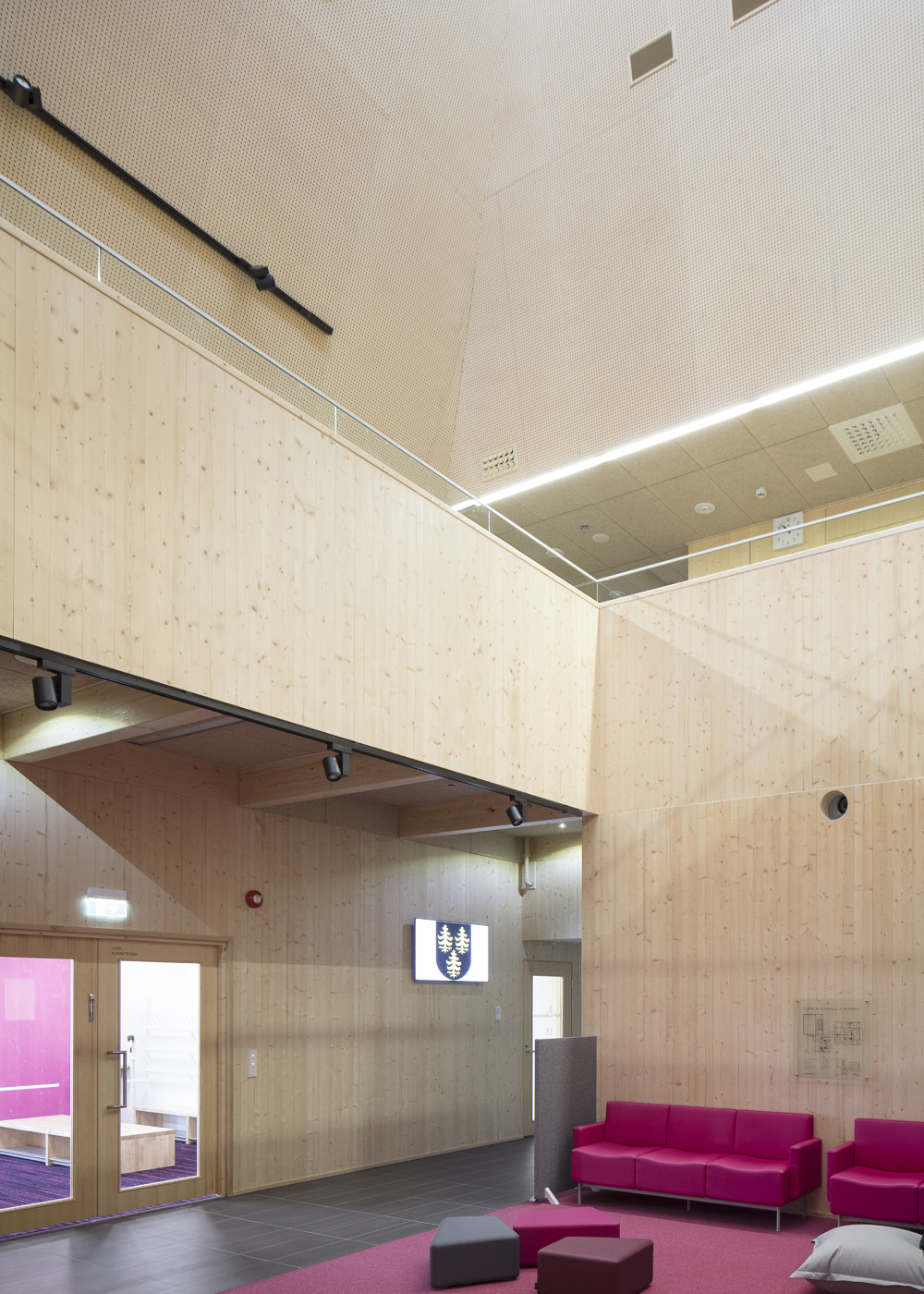 Tilaaja (kunta) vastasi kohteen suunnittelusta
Valittu suunnitteluratkaisu oli CLT-runko
Urakoitsija kilpailutettiin kohteeseen avoimella kilpailulla
Urakoitsija valitsi alihankkijakseen CLT-toimittajan
On huomattava, että tilaaja ei edellyttänyt paikallisen CLT tehtaan käyttämistä hankkeessa vaan urakoitsija valitsi parhaaksi katsomallaan tavalla CLT-toimittajan kohteeseen
CLT:n levyyn tilaaja halusi kuusipinnan, mikä vähensi tarjoajien määrää ja puolsi paikallisen tuotteen valintaa.
Kuva: Mikko Auerniitty
Rakentamistalous ja projektijohto
21
Esimerkki: Verkkosaaren päiväkoti, Helsinki (2022)
Kilpailu toteutettu kilpailullisella neuvottelumenettelyllä, ei vaatimuksia materiaaleille
Markkinavuoropuhelu kiinnostuneille
Hankintailmoitus Hilma, vähimmäiskriteerit kisaan osallistumiseen
Kelpoisuuden täyttäneet osallistujat saavat alustavan tarjouspyynnön, jonka pohjalta jätetään anonyymi kisaehdotus
Jatkoon valittiin kolme parasta ehdotusta ja järjestettiin neuvottelukierros
Palautteen pohjalta kolme tarjoajaa jättivät lopullisen kisatyön ja sitovan tarjouksen
Arviointiperusteena hinta (50 %) ja laatu, jossa perusteet
17 % toiminnalliset ominaisuudet
17 % arkkitehtuuri
15 % tekniset ominaisuudet ja elinkaari
CLT ehdotus sai parhaat pisteet hinnasta ja laadusta. Ehdotuksen arkkitehtuuri ja tilankäyttö katsottiin erityisen onnistuneeksi. Ehdotuksen kokonaishinta oli alhaisin vaikka neliöhinta nousi korkeammaksi kuin muissa ehdotuksissa. 
Sijoille 2 ja 3 maksettiin korvaus kisaan osallistumisesta
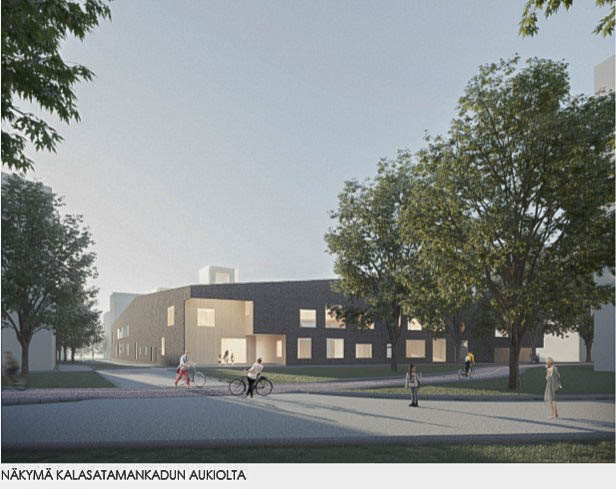 Kuva: AFKS
Rakentamistalous ja projektijohto
22
Esimerkkejä Keski-Euroopasta liittyen julkisiin hankintoihin ja puurakentamisen edistämiseen
Ranskassa kilpailut toteutetaan kutsukilpailuna 
Kisaesitys laaditaan hyvin tarkalle tasolle, osallistumisesta maksetaan korvaus
Osallistujat valitaan ehdokasmenettelyn kautta – kisat ovat pitkiä ja kalliita toteuttaa
Lopullinen valinta voittajasta tehdään poliittisen päätöksen pohjalta
Itävallassa sosiaalista asuntotuotantoa tuetaan erillisellä rahoitusjärjestelmällä
Rakennuksen ekologisuus pisteytetään rakennuslupakuvien pohjalta
Tuki maksetaan pisteytyksen pohjalta, tuen suuruus 5- 10 % rakentamiskustannuksesta
Tuen hallinnon hoitavat rahoituslaitokset osana kohteiden rahoitusprosessia
Rakentamistalous ja projektijohto
23
Huomioita puurakentamisesta
Toteutuneet asuinkerrostalohankkeet ovat painottuneet ARA- tuotantoon
Kuntien vuokratalo- toimijat
Opiskelija-asuntosäätiöt
Muut kohtuuhintaista asumista tuottavat tahot
Perinteisesti omakotitaloista n. 90% on puurunkoisia
Julkisissa rakennuksissa puurakentamisen markkina-osuus on kasvanut viime vuosina
Esimerkiksi kouluista puurakennuksia 2019 puun markkinaosuus n. 31%
Myytäviä kerrostaloja on toteutettu puurakenteisina, mutta nämä eivät ole lyöneet vielä laajasti läpi laajasti omakoti- ja rivitalorakentamista lukuun ottamatta.
Puurakentaminen on nykyisellään keskittynyt rakennuttajille, jotka rakennuttavat omaan taseeseensa kohteensa.
Rakentamistalous ja projektijohto
24
Hankkeen osapuolet, roolit ja vastuut
Tärkeimmät osapuolet – yksinkertaistettu malli
Rakennushankkeeseen ryhtyvä – kokonaisvastuu kaikesta, yleensä tilaaja
Rakennuttaja – Taho joka toimeenpanee ja johtaa hankkeen
Voi olla omasta organisaatiosta tai ostettuna palveluna rakennuttajakonsulttina
Urakoitsija – vastaa hankkeen rakentamisesta
Suunnittelija – vastaa kohteen suunnittelusta
Käyttäjä
Viranomaiset (esim. kaavoitus, rakennusvalvonta)

Todellisuudessa erilaisia sidosryhmiä on paljon enemmän ja pienissäkin hankkeissa voi olla kymmeniä osapuolia. Tyypillisesti rahoitus ja kiinteistön tuleva omistaja näyttelevät myös merkittävää roolia hankkeessa.
Eri sopimusmallit jakavat näitä rooleja vastuita eri tavoin.
Rakentamistalous ja projektijohto
25
Osapuolista puurakennuskohteissa
Lähtökohtaisesti puurakennushankkeessa on samat osapuolet kuin muissakin hankkeissa
Teollinen valmistus siirtää työtä pois työmaalta
Urakkamallin valinta – tehdastyön roolin ja osaamisen korostuminen
Monille tilaajille ensimmäinen puukohde
Suosii sopimusmalleja, jossa toimittaja vastaa kohteen suunnittelusta ja rakentamisesta
Rakentamistalous ja projektijohto
26
Toteutusmuotoja
Tilaaja voi toteuttaa monella eri tavalla hankkeensa – tässä yleisimpiä toteutusmalleja
Tilaaja suunnitteluttaa kohteen ja kilpailuttaa rakennusurakan
Tilaaja palkkaa suunnittelijat ja kilpailuttaa toteutuksen esim. YSE- pohjaisesti kokonaisurakkana
Kokonaisvastuulliset urakat KVR (kokonaisvastuu) ja SR (suunnittele- ja rakenna)
Toteuttaja vastaa suunnitteluineen kohteen toteutuksesta yhdellä sopimuksella
Jaettu urakka
Tilaaja kilpailuttaa eri osioita omina kokonaisuuksinaan
Tilaaja vastaa lähtökohtaisesti kokonaisuuden yhteensovittamisesta
Projektinjohtourakka
Pääurakoitsijan sijaan erillinen projektinjohto-organisaatio
Yhteistoiminnalliset mallit, esim. Allianssi
Hinnan ja sisällön sijasta sovitaan riskin- ja palkkion jakamisesta (johtamisjärjestelmä)
Toimijat toteuttavat hankkeen yhteisvastuullisesti

Lisäksi hyvä tietää
Kokonaishintaurakka, laskutyöurakka ja tavoitehintaurakka
Rakentamistalous ja projektijohto
27
Toteutusmalleista puurakentamisessa
Teollisessa valmistamisessa suurempi osa työstä tehdään muualla kuin työmaalla
Jaetulla urakalla voi pyrkiä poistamaan päällekkäistä katetta toteutuksessa
Vaatii tilaajalta resurssia ja osaamista
Urakkaraja määriteltävä tarkasti
Monimutkaisiin ja tuotekehitystä sisältävät hankkeet
Allianssi tai muut yhteistoiminnalliset mallit voivat olla ratkaisu hankkeissa missä ei etukäteen tiedetä mikä paras ratkaisu olisi
Allianssissa toimintamalli on ”open book” eli tilaaja saa tietoonsa toteutuneet kustannukset hankkeesta
KVR ja SR urakat sopivat toteutusmalliksi, kun tilaajaorganisaatiossa ei ole riittävästi omaa resurssia tai kokemusta ja riski toteutuksesta halutaan antaa rakentajalle
Kääntöpuolena riskin ulosmyymisestä on yleensä korkeampi hinta
Rakentamistalous ja projektijohto
28
Esimerkkicase – Kauppi ja Lumipuu
KAUPPI
Tilaajan ensimmäinen puukerrostalo
Tarve tiedon saamiseen ja osaamisen kerryttämiseen
Valittiin sopimusmalliksi allianssi
Mahdollisti alkuun kehitysvaiheen, jossa hanketta kehitettiin
ARA- rahoitteinen kohde
Hankevaraus ja osapäätösvaiheet huomioitava aikataulussa ja aineiston tuottamisessa
Tärkeimpinä osapuolina
Tilaaja, hankkeeseen ryhtyvä
Pääurakoitsija, vastasi työmaasta. Tilaelementtitoimittaja, vastasi tilaelementtitoimituksesta
Tilaaja, urakoitsija ja tilaelementtitoimittaja muodostivat allianssin.
Suunnittelijat. Tavanomaisen lisäksi palo- ja äänikysymyksiin akustikko ja palotekninen suunnittelija.
Tilaajalta rakennuttamisen lisäksi kunnossapidon osallistuminen hankkeeseen
Lumipuu
Tilaajan toinen puukerrostalo
Tarve sitoa toimija hankkeen kehitysvaiheeseen
Valittiin sopimusmalliksi jaettu urakka
PU kilpailutettiin kehitysvaiheen jälkeen
ARA- rahoitteinen kohde
Hankevaraus ja osapäätösvaiheet huomioitava aikataulussa ja aineiston tuottamisessa
Tärkeimpinä osapuolina
Tilaaja, hankkeeseen ryhtyvä
Pääurakoitsija, vastasi työmaasta. Tilaelementtitoimittaja, vastasi tilaelementtitoimituksesta
Tilaaja vastasi suunnittelusta ja jaetun urakan toteuttamisesta
Suunnittelijat. Tavanomaisen lisäksi palo- ja äänikysymyksiin akustikko ja palotekninen suunnittelija.
Tilaajalta rakennuttamisen lisäksi kunnossapidon osallistuminen hankkeeseen
Rakentamistalous ja projektijohto
29
Sopimusehtoja
Tavanomaisimmat sopimusehdot
YSE – yleiset sopimusehdot rakentamiseen – käytetyin sopimusehto urakoihin
RYHT – rakennustuotteiden yleiset hankinta- ja toimitusehdot. Käytetään tyypillisesti tavarantoimituksissa
KSE – konsultoinnin yleiset sopimusehdot – yleisin suunnitteluun käytetty sopimusehto
Puurakentamisessa usein pohditaan sovelletaanko elementinvalmistajiin YSE- vai RYHT ehtoja
Lisäksi asuntokauppalaki eli ns. RS-rakentaminen
Myyntikohteeseen sovellettava laki, josta tulee sopimusvelvoitteita, joilla suojataan asuntojen ostajia
Rakentamistalous ja projektijohto
30
Puurakentamisen erityispiirteitä
Työn tosiasiallinen suorituspaikka
Viranomaiset ja lainsäädäntö lähtevät siitä, että rakentaminen tapahtuu työmaalla
Esimerkiksi vastaava mestari tulee nimetä työmaalle, mutta ei esimerkiksi tilaelementtitehtaalle
Tehtaalla voidaan silti tehdä 50% hankkeen arvosta

Tehdasvalmistus toteutuu samaan aikaan kun työmaa
Hankinnat toteutuvat merkittävästi aikaisemmin kuin työmaalla rakennettaessa
Huomioitava maksuerissä
Rakentamistalous ja projektijohto
31
Puurakentamisen erityispiirteitä 2
Vakuutukset
Normaalisti sopimuksissa vaaditaan vakuutus rakennustyömaalle
Normaali toiminnanvastuuvakuutus ei välttämättä riitä, jos paljon kohteen arvosta on toteutettu tehtaalla
Vakuutusrajapintojen pohdinta kaikkiin sopimusmalleihin

Vakuudet
Suuri arvo tuotteesta
Monesti sopimuksessa vaaditaan tehdastoimittajalta vastaavat vakuudet rakentamisen ja takuun ajalle kuin rakennusurakoitsijaltakin

 Kaikki tavanomaiset sopimusehdot on käytävä läpi arvon muodostuksen kautta ja tarkistettava valitus sopimusmallin vastaavuus valittuun toteutustapaan
Rakentamistalous ja projektijohto
32
H1 Viikkoharjoitus hankekehitys ja juridiikka
1. Mene epuu palveluun
Olet toteuttamassa 6-kerroksista, 20m korkeaa, 3000k-m2 kokoista ja 50 henkilöä asuttavaa kohdetta. Talossa on irtaimistovarastoja. 
www.epuu.fi
2. Kirjoita lyhyt kolmiosainen vastaus
Mitä palomääräyksiä sinun tulee huomioida hankkeessasi?
Mitä runkovaihtoehtoja sinulla on talon toteuttamiseen?
Mitä vaihtoehtoa lähtisit kehittämään omaan hankkeeseesi ja miksi näillä lähtötiedoilla?
Rakentamistalous ja projektijohto